Morfologia chrześcijaństwaw przestrzeni 2D
24 lipca 2018spotkanie KFC, KatowiceW34, wojtek@pp.org.pl
Inspiracja
Inspiracja #1 – proces …					… i jego brak 			w grupkach				 Odwykowych w ‘2014
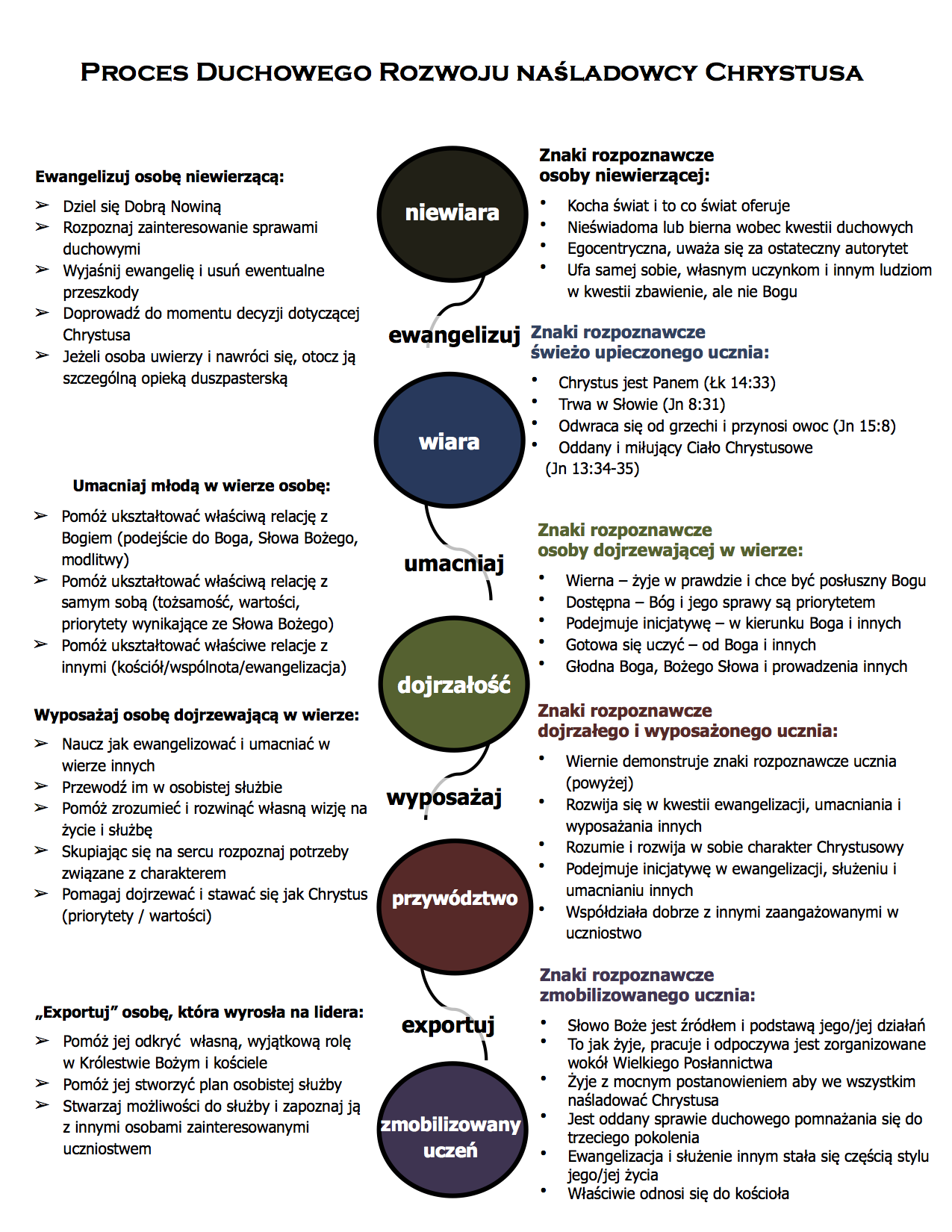 Niewiara
Wiara
Dojrzałość
Przywództwo
Zmobilizowany uczeń
Inspiracja #2 – realność 				na rysunku Bogdana
Jesień 2017 - potrzeba i zadanie
Potrzeba: 	brakuje mi modelu środowiska, 				w którym działam.

Odpowiedź: 	„Morfologia chrześcijaństwa 				w przestrzeni 2D”.
Rysunek #3 - luty ‘2018		ćwiczę sobie grafikę w SVG
Wersja kolejna - marzec ‘2018praca z Weroniką i Krzysiem w Krakowie
Idea
Wszystko poza atomem można podzielić. 			Atomy ponoć też, choć ...
Na początku Bóg stworzył niebo i ziemię.
			Gen 1:1
Głowna idea: analiza i podziałwszystkiego w dwóch wymiarach
A1
B1
A2
B2
Podział widoczny dla świata
1
Podział
światowy
Kryterium światowe
2
Podział widoczny dla ducha
A
B
Kryterium duchowe
Podział
duchowy
Głowna idea: analiza i podział wszystkiego w dwóch wymiarach
A1
B1
Kryterium duchowe
Podział
światowy
Kryterium światowe
A2
B2
Podział
duchowy
Morfologia
Wikipedia:
Morfologia (gr. μορφή morphḗ – "kształt", λόγος lógos – "nauka") – „nauka o formach”; „morfologiczny” – związany z „morfologią”; dotyczący postaci i budowy.

Słownik PWN:
Morfologia
1. «nauka o budowie organizmów zwierzęcych i roślinnych»
2. «ukształtowanie powierzchni Ziemi»
3. «dział gramatyki zajmujący się budową wyrazów»
4. «badanie krwi, w którym określana jest zawartość poszczególnych typów komórek krwi; też: wynik takiego badania»
Kościół 		i jego służba jednania
A wszystko to jest z Boga,który pojednał nas z sobąi zlecił nam posługę jednania.		2Kor 5:18
Na początku … (Gen 1:1)
DOBRE
Na początku Bóg stworzył niebo i ziemię.
		Gen 1:1
… i było dobre …		Gen 1:4, 10, 12, 18, 21, 25, 31
… i Bóg widział wszystko, co uczynił, a było to bardzo dobre. I nastał wieczór i poranek, dzień szósty.
		Gen 1:31
[Speaker Notes: Rz 3:23Wszyscy bowiem zgrzeszyli i są pozbawieni chwały Boga.]
Problem z grzechem
ZGUBIONE
Wszyscy bowiem zgrzeszyli i są pozbawieni chwały Boga.
		 Rz 3:23
[Speaker Notes: Rz 3:23Wszyscy bowiem zgrzeszyli i są pozbawieni chwały Boga.]
Podział świata: zgubione-odkupione
ZGUBIONE
ODKUPIONE
Wszyscy bowiem zgrzeszyli i są pozbawieni chwały Boga.
		 Rz 3:23
(23) Wszyscy bowiem zgrzeszyli i są pozbawieni chwały Boga; (24) A zostają usprawiedliwieni darmo, z jego łaski, przez odkupienie, które jest w Jezusie Chrystusie. (25) Jego to Bóg ustanowił przebłaganiem przez wiarę w jego krew, aby okazać swoją sprawiedliwość przez odpuszczenie, w swojej cierpliwości, przedtem popełnionych grzechów.
			 Rz 3:24
[Speaker Notes: Rz 3:23-25 ubg(23) Wszyscy bowiem zgrzeszyli i są pozbawieni chwały Boga; (24) A zostają usprawiedliwieni darmo, z jego łaski, przez odkupienie, które jest w Jezusie Chrystusie. (25) Jego to Bóg ustanowił przebłaganiem przez wiarę w jego krew, aby okazać swoją sprawiedliwość przez odpuszczenie, w swojej cierpliwości, przedtem popełnionych grzechów.]
Metahistoria
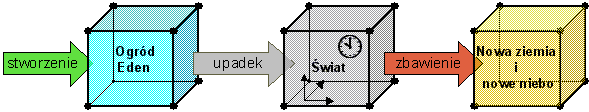 Inne słowa opisujące zbiory
ZGUBIONE


…
ODKUPIONE


…
[Speaker Notes: 2Co 5:17-21 eib(17) Tak więc kto jest w Chrystusie, nowym jest stworzeniem. Stare przeminęło — i nastało nowe! (18)A wszystko to jest z Boga, który nas pojednał ze sobą przez Chrystusa i zlecił nam posługę pojednania, (19) to znaczy, że Bóg w Chrystusie świat ze sobą jedna, nie poczytując ludziom ich upadków, i nam powierzył słowo pojednania.
Ale o głoszeniu jest dalej
????
??????
??????]
Inne słowa opisujące zbiory
ZGUBIONE


w grz…
zbunt….
ODKUPIONE


Zba…
Zap…
Odro…
Wykup
od….ne
[Speaker Notes: 2Co 5:17-21 eib(17) Tak więc kto jest w Chrystusie, nowym jest stworzeniem. Stare przeminęło — i nastało nowe! (18)A wszystko to jest z Boga, który nas pojednał ze sobą przez Chrystusa i zlecił nam posługę pojednania, (19) to znaczy, że Bóg w Chrystusie świat ze sobą jedna, nie poczytując ludziom ich upadków, i nam powierzył słowo pojednania.
Ale o głoszeniu jest dalej
????
??????
??????]
Proces pojednania z Bogiem
ZGUBIONE
ODKUPIONE
2Kor 5:17-21 eib(17) Tak więc kto jest w Chrystusie, nowym jest stworzeniem. Stare przeminęło — i nastało nowe! (18)A wszystko to jest z Boga, który (1) nas pojednał ze sobą przez Chrystusa i (2) zlecił nam posługę pojednania, (19) to znaczy, że Bóg w Chrystusie świat ze sobą jedna, nie poczytując ludziom ich upadków, i nam powierzył słowo pojednania.
[Speaker Notes: 2Co 5:17-21 eib(17) Tak więc kto jest w Chrystusie, nowym jest stworzeniem. Stare przeminęło — i nastało nowe! (18)A wszystko to jest z Boga, który nas pojednał ze sobą przez Chrystusa i zlecił nam posługę pojednania, (19) to znaczy, że Bóg w Chrystusie świat ze sobą jedna, nie poczytując ludziom ich upadków, i nam powierzył słowo pojednania.
Ale o głoszeniu jest dalej]
Zadanie kościoła:wezwanie do pojednania
ZGUBIONE
ODKUPIONE
2Kor 5:18b-21 eib(…) pojednał nas (…) i zlecił  nam posługę pojednania, (…) (20)Dlatego w miejsce Chrystusa głosimy poselstwo jakby samego Boga, który przez nas kieruje do ludzi wezwanie. W miejsce Chrystusa błagamy: Pojednajcie się z Bogiem. (21) On Tego, który nie poznał grzechu, za nas uczynił grzechem, abyśmy my w Nim stali się sprawiedliwością Boga.
[Speaker Notes: 2Co 5:17-21 eib(17) Tak więc kto jest w Chrystusie, nowym jest stworzeniem. Stare przeminęło — i nastało nowe! (18)A wszystko to jest z Boga, który nas pojednał ze sobą przez Chrystusa i zlecił nam posługę pojednania, (19) to znaczy, że Bóg w Chrystusie świat ze sobą jedna, nie poczytując ludziom ich upadków, i nam powierzył słowo pojednania.(20)Dlatego w miejsce Chrystusa głosimy poselstwo jakby samego Boga, który przez nas kieruje do ludzi wezwanie. W miejsce Chrystusa błagamy: Pojednajcie się z Bogiem. (21) On Tego, który nie poznał grzechu, za nas uczynił grzechem, abyśmy my w Nim stali się sprawiedliwością Boga.]
Wielkie Posłannictwo!	Czynienie uczniów 			jako metoda Mistrza.
Jezus powiedział:Idąc więc, uczyńcie uczniami wszystkie narody, chrzcząc je w imię Ojca i Syna, i Ducha Świętego, ucząc ich przestrzegać wszystkiego, co wam przykazałem.		(Mt 28:19)
Wielkie Posłannictwo – Mt 28:18-20 pt
Często nie rozróżnia się pomiędzy czasownikiem, pełniącym tu funkcje orzeczenia a imiesłowami, które mówią co i jak mamy robić.
Czasownik: uczyńcie uczniami - i już wiemy, co mamy robić
Imiesłowy abyśmy wiedzieli jak się to robi:
Idąc więc
chrzcząc je
ucząc ich przestrzegać
Jeszcze raz - czynienie uczniów jest najważniejsze, bo to jest poleceniem.
Zadanie uczynić uczniów 		spośród wszystkich narodów
ZGUBIONE
ODKUPIONE
Głoszenie słowa prawdy i dobrej nowiny.
Uczniowie Jezusa
Uczenie przestrzegania
Niemowlak
Wzrastanie, dojrzewanie,uświęcenie
Zbawienie, odkupienie, zapieczętowanie Duchem
Podział świata: zgubione-odkupioneto nasz podział świata! Tym żyjemy!
ZGUBIONE
ODKUPIONE
Zbawienie, odkupienie, zapieczętowanie Duchem
Podział widoczny dla świata	i przez świat proponowany.
Nie bierzcie więc wzoru z tego świata, lecz przemieniajcie się przez odnowienie umysłu abyście umieli rozpoznać co jest dobre …			Rz 12.2
Podział widoczny dla ducha			Tym żyjemy, to czujemy.
A
B
Podział widoczny dla ducha
ZGUBIONE
ODKUPIONE
Ef 1:14… zostaliście zapieczętowani obiecanym Duchem, który jest zadatkiem nabytej własności na dzień odkupienia…
Podział widoczny dla świata
1
Podział
światowy
Kryterium światowe
2
Podział wg świata: chrześcijanie i … ?
Niechrześcijanie
Politeiści
Muzułmanie
Panteiści
Poganie
Żydzi
Podział
światowy
Ateiści
Kryterium światowe
Chrześcijanie
[Speaker Notes: Przeniesione na bloga
http://wojtek.pp.org.pl/32701_morfologia-czlowiek-duchowy

http://wojtek.pp.org.pl/32701_morfologia-chrzescijnie]
Chrześcijanin – czyje to pojęcie?
Niechrześcijanie
Dz 26:27n eibPaweł rzekł do króla: Królu Agryppo, czy wierzysz Prorokom? Wiem, że wierzysz. Agryppa na to do Pawła: Zaraz mnie przekonasz, bym został chrześcijaninem. (…) 
Po tych słowach król, namiestnik, Berenike oraz ci, którzy z nimi siedzieli, powstali ze swoich miejsc i oddalali się.










….. i jeszcze w 1P4:14-16
Chrześcijanie
Dz 11:25-30 eibBarnaba udał się również [ z Antiochii ] do Tarsu w poszukiwaniu Saula. Znalazł go tam, sprowadził, i przez cały rok przebywali razem w kościele (ἐκκλησία ekklēsia). W tym czasie objęli nauczaniem znaczną liczbę osób. To w Antiochii po raz pierwszy nazwano uczniów chrześcijanami.
[Speaker Notes: Przeniesione na bloga
http://wojtek.pp.org.pl/32701_morfologia-czlowiek-duchowy

http://wojtek.pp.org.pl/32701_morfologia-chrzescijnie]
Różne, światowe kryteria podziału
Pomyśl jak teolog po ChAT albo KUL,
	albo jak religioznawca na UW,
		albo jak dominikanin 		z duszpasterstwa akademickiego, 
			albo jak mułła w Teheranu.
Różne, światowe kryteria podziału
Chrześcijanie to …
chrześcijanie to wierzący w Chrystusa (cokolwiek to znaczy: gnoza albo oddane życie),
chrześcijanie to tacy co są ochrzczeni (jakkolwiek - bo tu też dużo różnych pojęć: pokropienie, zanurzenie, w imię Trójcy, w imię Jezusa, w przyłączenie się do organizacji, świadomie przyjmujący chrzest, albo nad którymi odprawiono rytuał),
chrześcijanie to wyznawcy Boga, wierzący w Trójce Świętą - to określenie jest potrzebne ekumenistom i tym, którzy wyrzucają z chrześcijan Świadków Jehowy;
chrześcijanie to tacy co należą do chrześcijańskiego kościoła: katolicy, prawosławni, protestanci, ... albo do wyznania;
chrześcijanie to biali, rdzenni mieszkańcy Europy i emigranci z Europy do Ameryki.
Podział wg świata
Niechrześcijanie
Kryterium światowe i podział też światowy
rzymscy katolicy
luteranie
prawosławni
baptyści
Chrześcijanie
kalwini
Podział wg świata, 			który chce nas zwieść!
Niechrześcijanie
Politeiści
Muzułmanie
Panteiści
Poganie
Żydzi
Ateiści
rzymscy katolicy
luteranie
prawosławni
baptyści
Chrześcijanie
kalwini
Podział wg świata, który chce nas zwieść, więc się bronimy pojęciem ….
Niechrześcijanie
Politeiści
Muzułmanie
Panteiści
Poganie
Żydzi
Ateiści
Nominalni chrześcijanie
Chrześcijanie
Nominalni
Przestrzeń ducha
ZGUBIONE
ODKUPIONE
Superpozycja dwóch przestrzeni
ZGUBIONE
Politeiści
Niechrześcijanie
ODKUPIONE
Muzułmanie
Panteiści
Poganie
Żydzi
Ateiści
Nominalni chrześcijanie
Chrześcijanie
Zadanie kościoła – udział w jednaniu
ZGUBIONE
Politeiści
Niechrześcijanie
ODKUPIONE
Muzułmanie
Panteiści
Poganie
Żydzi
Ateiści
Nominalni chrześcijanie
Chrześcijanie
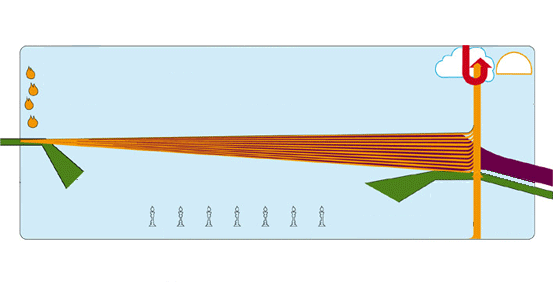 Kościół…. ten prawdziwy, 			pszenica nie kąkol!
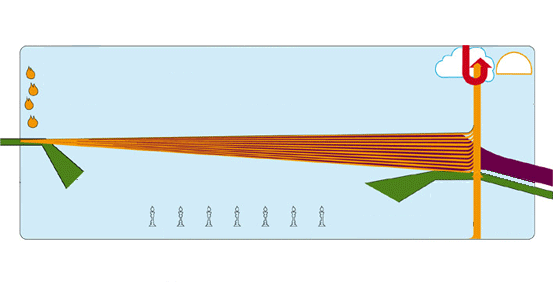 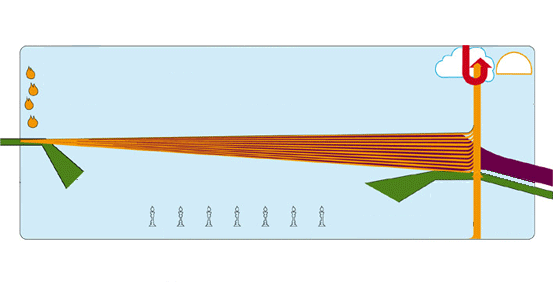 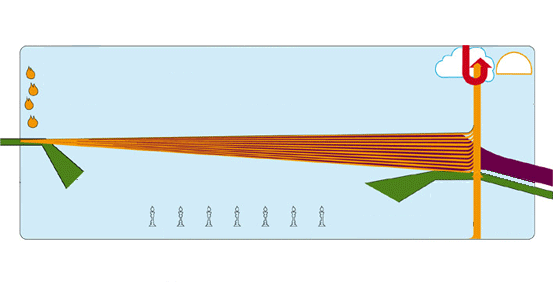 Kościół…. ten prawdziwy, 			pszenica nie kąkol!
ZGUBIONE
Politeiści
Niechrześcijanie
ODKUPIONE
Muzułmanie
Panteiści
Poganie
Ciało Chrystusa
Żydzi
Żydzi Mesjańscy
Ateiści
Nominalni chrześcijanie
Chrześcijanie
Zadanie kościoła – czynienie uczniów
ZGUBIONE
Politeiści
Niechrześcijanie
ODKUPIONE
Muzułmanie
Panteiści
Poganie
Żydzi
Ateiści
Nominalni chrześcijanie
Uczniowie Jezusa
Chrześcijanie
Dwa wymiaryortogonalne kryteria podziałów
ZGUBIONE
ODKUPIONE
A1
B1
Niechrześcijanie
A2
B2
Chrześcijanie
Synteza mojego modelu
ZGUBIONE
ODKUPIONE
Niechrześcijanie
odkupione
ale nie rozpoznane jako chrześcijańskie
niechrześcijańskiezgubione
chrześcijańskieodkupione
chrześcijańskieale zgubione
Chrześcijanie
Normalna ścieżka
Pan powiedział do uczniów:Uczyńcie uczniami (…) idąc, chrzcząc (..)i ucząc ich przestrzegać (zachowywać) wszystko to co wam przykazałem.
			(Mt 28:19n)
Wzywamy: pojednajcie się z Bogiem!
ZGUBIONE
Politeiści
ODKUPIONE
Muzułmanie
Panteiści
Poganie
Żydzi
Ateiści
Uczniowie Jezusa
Nominalni chrześcijanie
[Speaker Notes: Wstawione w bloga
http://wojtek.pp.org.pl/32700_morfologia-czlowiek-duchowy]
Nowonarodzone to niemowlaki
ZGUBIONE
Politeiści
ODKUPIONE
Muzułmanie
Panteiści
Poganie
Żydzi
Ateiści
Niemowlak
Nominalni chrześcijanie
[Speaker Notes: Wstawione w bloga
http://wojtek.pp.org.pl/32700_morfologia-czlowiek-duchowy]
Niemowlaki, potem dzieci …
ZGUBIONE
Politeiści
ODKUPIONE
Muzułmanie
Panteiści
Kto ustami wyzna, że Jezus jest Panem zbawiony będzie….		Rz 10:9
Poganie
Żydzi
Ateiści
Niemowlak
Nominalni chrześcijanie
Kto uwierzy i przyjmie chrzest, będzie zbawiony,a kto nie uwierzy, będzie potępiony.
	Mk 16:16
[Speaker Notes: Przeniesione do bloga
http://wojtek.pp.org.pl/32702_morfologia-wzrost-w-wierze]
Cel - dojrzałość
ZGUBIONE
Politeiści
ODKUPIONE
Muzułmanie
Panteiści
Poganie
Żydzi
Ateiści
Niemowlak
Uczniowie Jezusa
Nominalni chrześcijanie
[Speaker Notes: Przeniesione do bloga
http://wojtek.pp.org.pl/32702_morfologia-wzrost-w-wierze]
Człowiek duchowy
ZGUBIONE
Politeiści
ODKUPIONE
Muzułmanie
Panteiści
Poganie
Żydzi
Ateiści
Niemowlak
Człowiekduchowy
Nominalni chrześcijanie
Wzywam was tedy bracia abyście ciała swoje oddali na ofiarę żywą, świętą, Bogu przyjemną jako wyraz waszej rozumnej służby.		Rz 12:1
[Speaker Notes: Przeniesione 
http://wojtek.pp.org.pl/32663_morfologia-czlowiek-duchowy]
Trudna nauka 		o trzech rodzajach ludzi
1Kor 2:10-3:3 pt
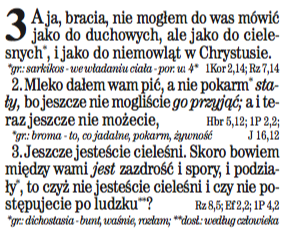 Pojęcia, których używam… i linki do Blue Letter Biblie
Człowiek zmysłowy ψυχικός ἄνθρωπος - psychikos anthrōpos S5591 S444
Człowiek duchowyπνευματικοις – pneumatikois S4152
Człowiek cielesny σαρκικοις - sarkikois S4559
Trzy rodzaje ludzi wg 1Kor2:14-3:3
ZGUBIONE
ODKUPIONE
#3
Naturalni (zmysłowi)1Kor 2:14
#1
Chrześcijanieduchowi1Kor 2:15
Nominalni chrześcijanie
#2
Chrześcijaniecieleśni 1Kor 3:3
Człowiek zmysłowy, człowiek duchowyw UBG – tu jest problem!
(14) Lecz cielesny (?!) [ ψυχικός ἄνθρωπος, psychikos anthrōpos - zmysłowy ] człowiek nie pojmuje tych rzeczy, które są Ducha Bożego. Są bowiem dla niego głupstwem i nie może ich poznać, ponieważ rozsądza się je duchowo.
(15) Człowiek duchowy [ πνευματικός pneumatikos ] zaś rozsądza wszystko, lecz sam przez nikogo nie jest sądzony. (16) Kto bowiem poznał umysł Pana? Kto go będzie pouczał? Ale my mamy umysł Chrystusa.
					 1Kor 2:14-16 ubg
https://biblia.apologetyka.com/read?utf8=✓&q=1kor2%3A14-16&bible%5B%5D=eib&bible%5B%5D=bg&bible%5B%5D=pau&bible%5B%5D=bp&bible%5B%5D=bt5&bible%5B%5D=bw&bible%5B%5D=psz&bible%5B%5D=ubg&fmt=&num=&codes=0
Człowiek zmysłowy, człowiek duchowyw EIB
(14) Człowiek zmysłowy nie przyjmuje spraw Ducha Bożego. Są one dla niego głupstwem, nie jest w stanie ich pojąć, gdyż trzeba je duchowo rozsądzać.
(15) Człowiek duchowy natomiast rozsądza wszystko, sam jednak pozostaje poza ocenami. (16) Bo kto poznał myśl Pana , tak by Go pouczać? My natomiast jesteśmy myśli Chrystusowej.
				 1Kor 2:14-16 eib
Człowiek duchowy
http://wojtek.pp.org.pl/32663_morfologia-czlowiek-duchowy
Człowiek cielesny
http://wojtek.pp.org.pl/32668_morfologia-czlowiek-cielesny
Problematyczna ścieżka
Uważajcie, żeby was ktoś nie obrócił na własną korzyść przez filozofię i próżne oszustwo, oparte na ludzkiej tradycji, na żywiołach świata, a nie na Chrystusie.			Kol 2:8 ubg
Wzywamy: pojednajcie się z Bogiem!
ZGUBIONE
Politeiści
ODKUPIONE
Muzułmanie
Panteiści
Poganie
Żydzi
#3
#1
Ateiści
Uczniowie Jezusa
Nominalni chrześcijanie
[Speaker Notes: Wstawione w bloga
http://wojtek.pp.org.pl/32700_morfologia-czlowiek-duchowy]
Niemowlaki są cielesne… ale to jest ich przywilej!
ZGUBIONE
Politeiści
ODKUPIONE
Muzułmanie
Panteiści
Poganie
Żydzi
#3
#1
Ateiści
Niemowlak
Nominalni chrześcijanie
Człowiekduchowy
#2
[Speaker Notes: Przeniesione do bloga
http://wojtek.pp.org.pl/32702_morfologia-wzrost-w-wierze]
Dzieci….. – też mają swoje przywileje
ZGUBIONE
Politeiści
ODKUPIONE
Muzułmanie
Panteiści
Poganie
Żydzi
#3
#1
Ateiści
Niemowlak
Nominalni chrześcijanie
Człowiekduchowy
Dzieci
#2
[Speaker Notes: http://wojtek.pp.org.pl/32703_morfologia-chrzescijanie-ociezali]
Wyrośnięte dzieci to ”ociężali”
ZGUBIONE
Politeiści
ODKUPIONE
Muzułmanie
Panteiści
Poganie
Żydzi
#3
#1
Ateiści
Niemowlak
Nominalni chrześcijanie
Człowiekduchowy
Dzieci
#2
Ociężali
[Speaker Notes: http://wojtek.pp.org.pl/32703_morfologia-chrzescijanie-ociezali]
„Ociężali” to cieleśni
ZGUBIONE
Politeiści
ODKUPIONE
Muzułmanie
Panteiści
Poganie
Żydzi
#3
#1
Ateiści
Niemowlak
Nominalni chrześcijanie
Człowiekduchowy
Dzieci
#2
Chrześcijaniecieleśni
Cieleśni zwiedzeni (przez kogo?)
ZGUBIONE
Politeiści
ODKUPIONE
Muzułmanie
Panteiści
Poganie
Żydzi
Ateiści
Niemowlak
Nominalni chrześcijanie
Człowiek duchowy
#2
Chrześcijaniecieleśni
Problem: Fałszywi bracia
ZGUBIONE
Politeiści
ODKUPIONE
Muzułmanie
Panteiści
Poganie
Żydzi
#1
Ateiści
Niemowlak
Nominalni chrześcijanie
Chrześcijanieduchowi
Ociężali
Fałszywibracia
Chrześcijaniecieleśni
[Speaker Notes: http://wojtek.pp.org.pl/32704_morfologia-falszywi-bracia]
Współpraca:Fałszywi bracia i cieleśni
ZGUBIONE
Politeiści
ODKUPIONE
Muzułmanie
Panteiści
Poganie
Żydzi
Ateiści
Niemowlak
Nominalni chrześcijanie
Chrześcijanieduchowi
Ociężali
Fałszywibracia
Chrześcijaniecieleśni
[Speaker Notes: ….
Trudne do odróżnienia!!!]
Paweł w Milecie do starszych z Efezu
(Dz 20:17) Z Miletu natomiast posłał do Efezu wiadomość i wezwał do siebie starszych kościoła. (18) Gdy starsi stawili się u Pawła, on zwrócił się do nich: Wy wiecie, jak żyłem wśród was przez cały czas, od pierwszego dnia mojego pobytu w Azji. 
(19) Służyłem Panu z całą pokorą, wśród łez i prób, które spotykały mnie ze strony spiskujących Żydów. (20) Wiecie, że w żaden sposób nie przemilczałem niczego, co pożyteczne. Przeciwnie, przekazywałem wam to i pouczałem o tym publicznie i po domach. (21) Na podstawie świadectw wzywałem Żydów i Greków do opamiętania się przed Bogiem i do wiary w naszego Pana Jezusa. (22) A teraz ja, zobowiązany w Duchu, idę do Jerozolimy, niepewny, co mnie tam spotka. (23) Wiem tylko — co mi zresztą Duch Święty w każdym mieście poświadcza — że czekają mnie więzy i ucisk. (24) Nie przywiązuję jednak wagi do mojego życia. Zależy mi tylko na tym, aby dokończyć biegu oraz wykonać zadanie, zlecone przez Pana Jezusa, to znaczy służyć świadectwem dobrej nowinie o łasce Bożej. (25) A oto teraz wiem, że już więcej nie zobaczycie mojego oblicza — wy wszyscy, wśród których chodziłem, ogłaszając Królestwo. (26) Dlatego oświadczam wam w dniu dzisiejszym, że nie ponoszę winy za czyjąkolwiek krew, (27) ponieważ nie uchylałem się od głoszenia wam całego planu Boga.
(28) Uważajcie na samych siebie i na całą trzodę, w której was Duch Święty ustanowił przełożonymi. Dbajcie o to, aby paść kościół Boga, który sobie nabył własną krwią. (29) Ja wiem, że po moim odejściu wejdą między was drapieżne wilki, które nie będą oszczędzać stada. (30) Również spomiędzy was samych powstaną ludzie mówiący rzeczy przewrotne, aby pociągnąć za sobą uczniów. (31) Dlatego bądźcie czujni! Pamiętajcie, że przez trzy lata, dniem i nocą, nie przestawałem ze łzami napominać każdego z was. 
(32) A teraz powierzam was Bogu oraz Słowu Jego łaski. Ono jest zdolne was budować i zapewnić dziedzictwo między tymi wszystkimi, którzy dostąpili uświęcenia. (33) Nie pożądałem srebra ani złota, ani niczyjej szaty. (34) Sami wiecie, że te ręce służyły potrzebom moim oraz tych, którzy byli ze mną. (35) Przez to wszystko pokazałem wam, że w ten sposób pracując, trzeba wspierać słabych i pamiętać o słowach Pana Jezusa, który sam powiedział: Więcej szczęścia jest w dawaniu niż w braniu. 
(36) A gdy skończył mówić, zgiął wraz z nimi wszystkimi kolana i modlił się. (37)Nikt też nie mógł powstrzymać łez. Wszyscy rzucali się Pawłowi na szyję i całowali go. (38) Każdy odczuwał ból, szczególnie z powodu tych słów, że już nigdy nie zobaczą jego oblicza. Potem odprowadzili go na statek.
Pan Jezus o fałszywych…
Mt 7 ???? – uzupełnić!!!!



I o tym jest więcej, i więcej!!!!!
Współpraca cielesnych 			ze zmysłowymi.Fałszywi bracia 			i bracia cieleśni.Napięcia w Kościele
Uważajcie na samych siebie i na całą trzodę, w której was Duch Święty ustanowił przełożonymi. Dbajcie o to, aby paść kościół Boga, który sobie nabył własną krwią.
   Ja wiem, że po moim odejściu wejdą między was drapieżne wilki, które nie będą oszczędzać stada. Również spomiędzy was samych powstaną ludzie mówiący rzeczy przewrotne, aby pociągnąć za sobą uczniów.
   Dlatego bądźcie czujni! Pamiętajcie, że przez trzy lata, dniem i nocą, nie przestawałem ze łzami napominać każdego z was. 
				Dz 20:28n
Współpraca:Fałszywi bracia i cieleśni
ZGUBIONE
Politeiści
ODKUPIONE
Muzułmanie
Panteiści
Poganie
Żydzi
Ateiści
Niemowlak
Nominalni chrześcijanie
Chrześcijanieduchowi
Ociężali
Fałszywibracia
Chrześcijaniecieleśni
[Speaker Notes: ….
Trudne do odróżnienia!!!]
Frakcje
Liberałowie
Religia świętego spokoju
Ekumenizm
Pod prawem, pod zakonem
Sekty
Społeczności (zbory) uświęcenia.
Napięcia
ZGUBIONE
Politeiści
ODKUPIONE
Muzułmanie
Panteiści
Poganie
Żydzi
Ateiści
Niemowlak
Nominalni chrześcijanie
Chrześcijanieduchowi
Fałszywibracia
Chrześcijaniecieleśni
[Speaker Notes: ….
Trudne do odróżnienia!!!]
Co jeszcze wytrzyma ten model?
Proszę też, aby Chrystus przez wiarę zadomowił się w waszych sercach, abyście — zakorzenieni i ugruntowani w miłości potrafili pojąć, wraz ze wszystkimi świętymi, jaka jest szerokość i długość, wysokość i głębokość, i poznać wykraczającą poza zdolności poznawcze miłość Chrystusa — abyście zostali wypełnieni całą pełnią Boga.
			Ef 3:17nn
Zjawisko – Żydzi mesjańscy
ZGUBIONE
Politeiści
ODKUPIONE
Muzułmanie
Panteiści
Poganie
Żydzi
Żydzi Mesjańscy
Ateiści
Niemowlak
Nominalni chrześcijanie
Uczeń Jezusa
[Speaker Notes: Bardzo trudno światu znaleźć kryterium oddzielające Żydów Mesjańskich od Kościoła]
Zjawisko – ukryte w Islamie
ZGUBIONE
Politeiści
ODKUPIONE
Muzułmanie
Panteiści
?
Poganie
Żydzi
Żydzi Mesjańscy
Ateiści
Niemowlak
Nominalni chrześcijanie
Uczeń Jezusa
Ale to tylko model,	rzeczywistością jest Chrystus!
W Nim …
Co mam mówić?
Ale mówię wam, że z każdego bezużytecznego słowa, które wypowiedzą ludzie, zdadzą sprawę w dzień sądu. Bo na podstawie twoich słów będziesz usprawiedliwiony i na podstawie twoich słów będziesz potępiony.
			Mt 12:36-37 ubg
Komunikaty do grup
ZGUBIONE
Politeiści
ODKUPIONE
Muzułmanie
Panteiści
#1
Poganie
Żydzi
Ateiści
#2
Niemowlak
#3
Nominalni chrześcijanie
Uczniowie 
Jezusa
Fałszywibracia
#4
Chrześcijaniecieleśni
[Speaker Notes: http://wojtek.pp.org.pl/32669_komunikaty-od-czlowieka-duchowego

Z ust chrześcijanina to powinny wychodzić w zasadzie takie 3 komunikaty:
#1. do świata: opamiętajcie się i wierzcie w ewangelię
#2. do nowonawróconych (niemowlaków) niezafałszowane mleko Słowa Bożego aby wzrastali
#3. do wierzących słowa zachęty do dobrych uczynków i miłości
#4. może czasem jeszcze do niektórych braci potrzebne jest napomnienie, ale nasza normalność to komunikaty od 1 do 3]
Komunikaty
#1. do świata:	opamiętajcie się i wierzcie w ewangelię (Mk1:15);
#2. do nowonawróconych (niemowlaków):	niezafałszowane mleko Słowa Bożego aby wzrastali (1P2:2);
#3. do wierzących:	słowa zachęty do dobrych uczynków i miłości (Heb10:24n);
#4. do niektórych cielesnych braci:	napomnienie;

ale nasza normalność to komunikaty od 1 do 3.

#5. (Bogdan) – do świata -> wskazywanie oszustów.
Kończymy?
Synteza
Co zapamiętać?
Wersety!
Podział widoczny to nie podział duchowy.
Postępujmy mądrze – rozpoznawajmy teren.
Nauka o obecności DŚ w człowieku.
Mówmy właściwe rzeczy właściwym ludziom.
Praktyka: 4 rodzaje komunikatów.
Co i do kogo?
Co i do kogo? Więcej wariantów.
Pytania, dyskusja
…

…

…
Modlitwa św. Pawła
A teraz powierzamy się Bogu i Słowu łaski Jego. Ono jest zdolne budować nas i zapewnić nam dziedzictwo między tymi wszystkimi, którzy dostąpili uświęcenia.
Nie pożądajmy srebra ani złota, ani niczyjej szaty. Sami służmy potrzebom swoim oraz tym, którzy są z nami pokazując że w ten sposób pracując, należy wspierać słabych i pamiętać o słowach Pana Jezusa, który sam powiedział:
Więcej szczęścia jest w dawaniu niż w braniu. 
					(Dz 20:32, parafraza)
Koniec
Notatki ROBOCZE
Lista obrazków
Podział świata: zgubione-odkupione
Zadanie kościoła – udział w jednaniu
(17) Tak więc kto jest w Chrystusie, nowym jest stworzeniem. Stare przeminęło — i nastało nowe! (18) A wszystko to jest z Boga, który nas pojednał ze sobą przez Chrystusa i zlecił nam posługę pojednania, (19) to znaczy, że Bóg w Chrystusie świat ze sobą jedna, nie poczytując ludziom ich upadków, i nam powierzył słowo pojednania. (20)Dlatego w miejsce Chrystusa głosimy poselstwo jakby samego Boga, który przez nas kieruje do ludzi wezwanie. W miejsce Chrystusa błagamy: Pojednajcie się z Bogiem. (21) On Tego, który nie poznał grzechu, za nas uczynił grzechem, abyśmy my w Nim stali się sprawiedliwością Boga."
Niemowlaki
Wersety
Cel - dojrzałość
Wersety
Zadanie kościoła – uczcie ich zachować
Ociężali…..
Co widać – chrześcijanie i chrześcijaństwo
Linia pozioma
Wersety
Światowe kryteria
Co widać – chrześcijaństwo i niechrześcijaństwo
Poganie
Muzułmanie
Żydzi i Żydzi znający Jezusa …….
Znowu linia pionowa
Nominalni
mesjańscy
Produkty wyjściowe przemyśleń
Definicje, oraz dyskusja pojęć
Definicje
Studium Biblii
Wnioski odnośnie działań
Prezentacja wyjaśniająca model
Prezentacja wyjaśniająca prawidłową ścieżkę
Zaawansowana (np. jako dodatkowe slajdy) Prezentacja wyjaśniająca pełny model
Slajdy ROBOCZEKolorowanki i style
Kolory potrzebne w prezentacji
Odkupione
Odkupione - całość
Duchowe
Niemowlaki
Ociężałe
Cielesne
Fałszywi
Nominalne chrześcijaństwo
Całość
Fałszywi bracia
Żydzi
Właściwy obszar
Żydzi Mesjańscy
Muzułmanie
Inny na obszar pogański
Gradienty kolorów
Zgubione odkupione
Od szarego do żółtego (złoto)

Chrześcijaństwo – niebieskie 
Żydzi – zielone
Muzułmanie – zielone, ale inne
Podział rzeczywistości
Odkupione
Zgubione
Czynienie uczniów z narodów
Odkupione
Zgubione
Żydzi
Niemowlak
Muzułmanie
sssssss
Nominalni chrześcijanie
Uczeń Jezusa
A jak widzi to świat
Niechrześcijaństwo
Chrześcijanie
Chrześcijaństwo
Chrześcijaństwo
[Speaker Notes: Chrześijanie to określenie świata


Jak na świecie określa się chrześcijan:
Katolik, prawosławny albo protestant (ale nie każdy, bo Świadek Jehowy dla niektórych już nie)
Osoba ochrzczona
Osoba ochrzczona w imię Ojca, i Syna, i Ducha Świętego
Osoba nowonarodzona, która przyjęła świadomie chrzest wodny
Osoba wierząca w Trójce Świętą
Osoba rasy białej, jednej z narodowości europejskiej (albo gdzieś obok), o ile nie jest Żydem, albo ateistą]
A jak widzi to świat
Niechrześcijaństwo
Chrześcijanie
Rzymscy katolicy
Chrześcijaństwo
Chrześcijaństwo
[Speaker Notes: Chrześijanie to określenie świata


Jak na świecie określa się chrześcijan:
Katolik, prawosławny albo protestant (ale nie każdy, bo Świadek Jehowy dla niektórych już nie)
Osoba ochrzczona
Osoba ochrzczona w imię Ojca, i Syna, i Ducha Świętego
Osoba nowonarodzona, która przyjęła świadomie chrzest wodny
Osoba wierząca w Trójce Świętą
Osoba rasy białej, jednej z narodowości europejskiej (albo gdzieś obok), o ile nie jest Żydem, albo ateistą




Chrześcijanie
Pojęcie to nie jest wewnętrznym pojęciem chrześcijan. To ludzie na świecie "nazwali uczniów chrześcijanami" i jakoś tak się przyjęło. Z zewnątrz kryteria oceny kto jest a kto nie jest są różne, np. obecnie jedni uważają, że chrześcijanie to tacy, co wierzą w Chrystusa (cokolwiek to znaczy), inni, że to tacy co są ochrzczeni (jakkolwiek - bo tu też dużo różnych pojęć), albo wyznawcy Boga, wierzący w Trójce Świętą. A może jeszcze inna definicja, bo może chrześcijanie to tacy co należą do chrześcijańskiego kościoła, wyznania,..... no właśnie. Kto to są chrześcijanie?
Wersety opisujące chrześcijan w Nowym Testamencie są trzy! Tylko (albo aż) trzy:
Dz 11:25-30 eib Barnaba udał się również [ z Antiochii ] do Tarsu w poszukiwaniu Saula. Znalazł go tam, sprowadził, i przez cały rok przebywali razem w kościele. W tym czasie objęli nauczaniem znaczną liczbę osób. To w Antiochii po raz pierwszy nazwano uczniów chrześcijanami (S5546 χριστιανους christianous).
Dz 26: 27n eibKrólu Agryppo, czy wierzysz Prorokom? Wiem, że wierzysz. Agryppa na to do Pawła: Zaraz mnie przekonasz, bym został chrześcijaninem.
1P 4:14-16 eibUważajcie się za szczęśliwych, gdy was znieważają ze względu na imię Chrystusa, (...) Jeśli natomiast ktoś cierpi jako chrześcijanin, niech przestanie się wstydzić! Niech raczej tym imieniem przynosi chwałę Bogu.
Wnioski
ktoś tak w Antiochii nazwał uczniów, król Agrypa tak określił Pawła i jego ekipę, nawet Piotr pisząc o cierpieniu pisze "jako chrześcijanin". etymologia słowa chrześcijanin bierze się od "wyznawca Chrystusa". Tylko w języku polskim jakoś dziwnie się to łączy z chrztem. uczniowie do siebie zwracali się raczej "bracia", "uczniowie".]
Wszystkie obiekty – po dodaniu obiektu duplikować slajd i tytuł
Odkupione
Zgubione
Niemowlak
sssssss
Nominalni chrześcijanie
Człowiek duchowy
Ociężali
Fałszywibracia
Cieleśni
[Speaker Notes: Ewangelizacja:
Sssss
Sssss

Dojrzałość:
Ssss
Sss
Sss]
Wszystkie obiekty – po dodaniu obiektu duplikować slajd i tytuł
ZGUBIONE
ODKUPIONE
Panteiści
Muzułmanie
Żydzi Mesjańscy
Poganie
Żydzi
Ateiści
Niemowlak
Nominalni chrześcijanie
Chrześcijanieduchowi
Ociężali
Fałszywibracia
Chrześcijaniecieleśni
Chrześcijanieduchowi
[Speaker Notes: Ewangelizacja:
Sssss
Sssss

Dojrzałość:
Ssss
Sss
Sss]
Poprawiona wersja Bartka
ZGUBIONE
ODKUPIONE
Panteiści
Muzułmanie
Poganie
Żydzi
Żydzi Mesjańscy
Ateiści
Niemowlak
Nominalni chrześcijanie
Chrześcijanieduchowi
Ociężali
Fałszywibracia
Chrześcijaniecieleśni
WSZYSTKIE OBIEKTY !!!!!!
ZGUBIONE
ODKUPIONE
Panteiści
Muzułmanie
?
Poganie
Żydzi
Żydzi Mesjańscy
Ateiści
Niemowlak
Nominalni chrześcijanie
Chrześcijanieduchowi
Ociężali
Fałszywibracia
Chrześcijaniecieleśni
….
ODKUPIONE
Panteiści
Muzułmanie
?
Poganie
Żydzi
Żydzi Mesjańscy
Ateiści
Niemowlak
Nominalni chrześcijanie
Chrześcijanieduchowi
Ociężali
Fałszywibracia
Chrześcijaniecieleśni
Paleta barw używa w prezentacjihttps://flatuicolors.com/palette/us
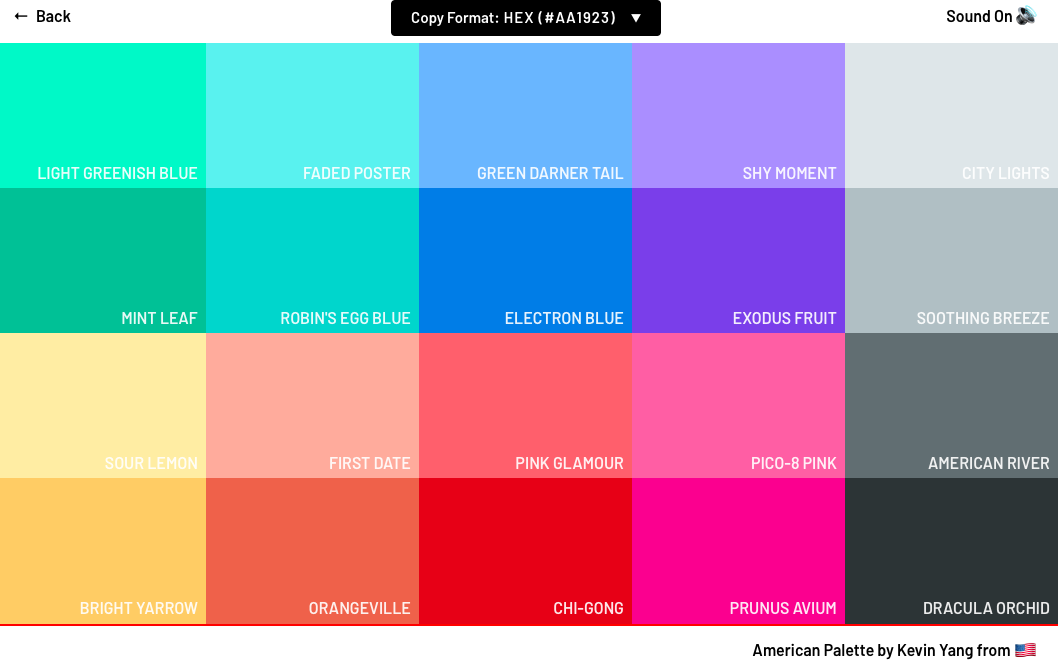